Förslag till nytt landskapsandelssystem 2018
Robert Lönnqvist, projektledare
19 maj 2016
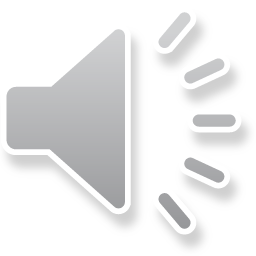 Innehåll
Bakgrund

Landskapsandelssystemet

Regressionsanalyser
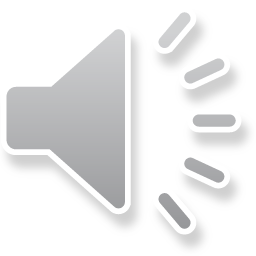 2
Bakgrund
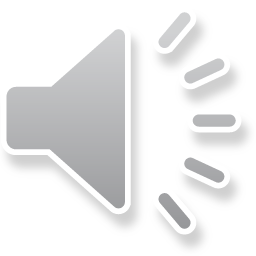 Landskapsandelssystemet - syfte
Landskapsandelssystemet är det utjämningssystem som ämnar ge ekonomiska förutsättningar för de åländska kommunerna att producera lagstadgad service 

Systemet utjämnar opåverkbara förutsättningar för kommunerna på inkomst- och kostnadssidan
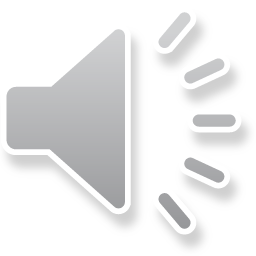 4
Opåverkbara skillnader
De viktigaste opåverkbara skillnaderna kan ses i

Skillnader i inkomster mellan kommuner

Demografi

Fall inom ”KST”-områdena 

Småskalighet i skolsektorn
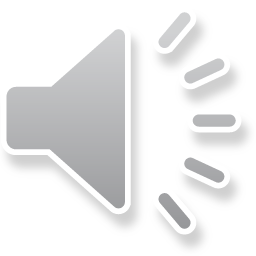 5
Bakgrundsmotiveringar till förslaget
Strävar efter en mer ”rättvis” och matematisk förklarad fördelning av andelarna, baserat på effektmålen från parlamentariska gruppen

Inspiration från andra nordiska utjämningsmodeller

LS-systemet bör vara enkelt

Utfört regressionsanalyser för att undersöka kostnadssamband
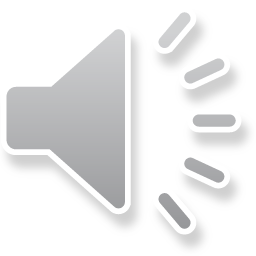 6
Bakgrund – slutsatser
Skattekompletteringen  mer central del i systemet

Inom äldreomsorg och barnomsorg ges samma ersättningsgrad till alla kommuner (utom skärgård som får högre)

Högre ekonomisk ersättning till grundskolan ges för mindre kommuner (pga mindre elevunderlag)
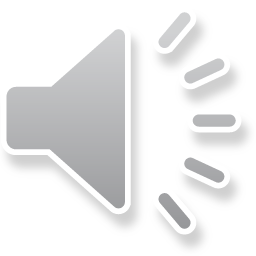 7
Landskapsandelssystemet
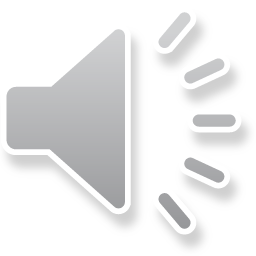 LS-systemet 2018
6 centrala delar
Skattekomplettering
Kalkylerad LS-andel 
socialvård 
Kalkylerad LS-andel skola 
Kostnadsutjämning specialområden (KST-områden) 
Skärgårdstillägg
Främjande av fritid och bibliotek samt medis
Samarbetsstöd/Samgångsstöd
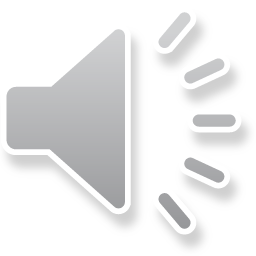 9
Systemet fördelar ca 33 miljoner euro
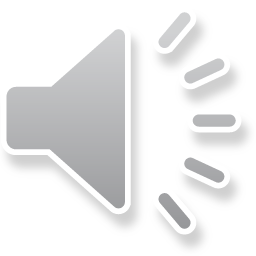 10
1. Skattekomplettering
Utjämnar skillnader på inkomstsidan

Bara ”skattekomplettering”, inte total utjämning, således behöver ingen kommun betala in till systemet (som sker i andra nordiska system)

Utgår från beskattningsbar inkomst och utjämnar på basen av detta, inklusive samfundsskatter (samfundsskatteören)
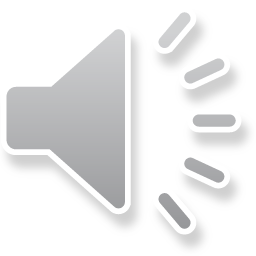 11
1. Skattekomplettering
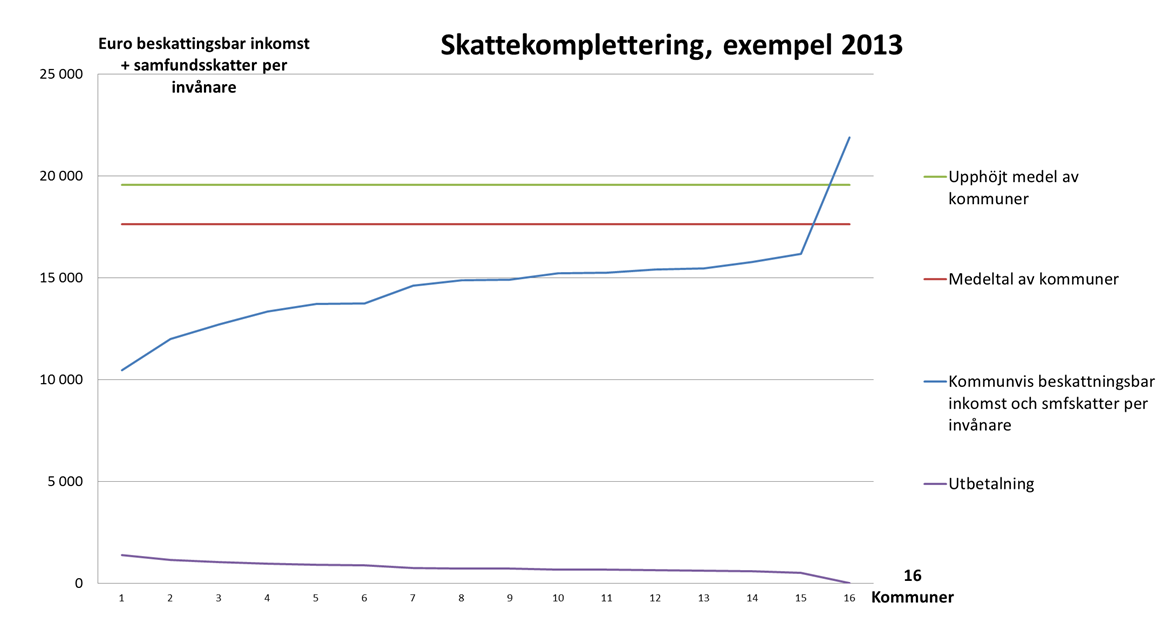 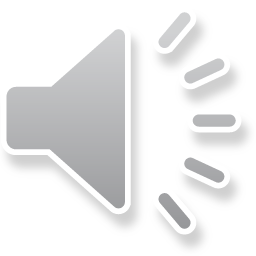 12
1. Skattekomplettering
Fördelar:

Utjämning på basen av matematiskt förklarade skillnader
Kan möjliggöra effektiva lösningar
Kan skapa gemensam målbild för hela Åland
Främjar till viss del tillväxt

Nackdelar:
Kommuner som är ovanför gränsvärdet erhåller ingen ersättning
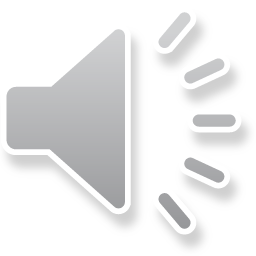 13
2. Kalkylerad LS-andel a) socialvård
1
2
Multiplicerar basbelopp med invånarantal för varje kommun (ex. Åldersgruppen 0-6: 10 677 euro * 100 invånare  = 1 000 677 euro)
Ovanstående kalkyl multipliceras med 14 % (Skärgården 29%) vilket ger utdelningen till kommunenEx. (1 000 677*0,14 = 140 094 euro)
3
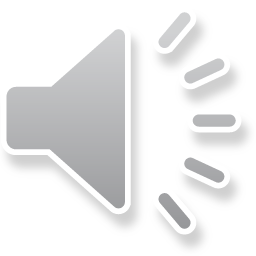 14
2. Kalkylerad LS-andel a) socialvård
Fördelar:

Tar hänsyn till demografiska situationen
Ger en mer matematiskt  förklarad utdelning av LS-andelar
Inga trappsteg, alla utom skärgård erhåller samma ersättningsgrad

Nackdelar:
Rätt nivåer? Sårbart att ge så liten ersättningsgrad till socialvården?
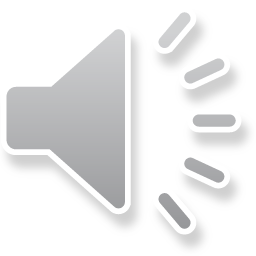 15
2. Kalkylerad LS-andel b) grundskola
Utgår från tidigare logik med basbelopp multiplicerat med antal invånare

Ersättningen minskar ju fler personer i åldersgruppen 6-15 kommunen har

En invånare till i åldersgruppen ska emellertid ge mervärde
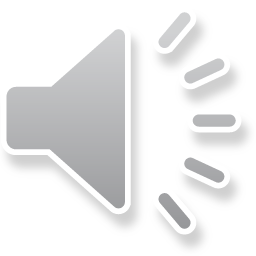 16
2. Kalkylerad LS-andel b) grundskola
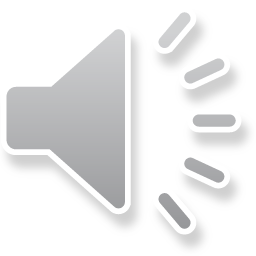 17
2. Kalkylerad LS-andel b) grundskola
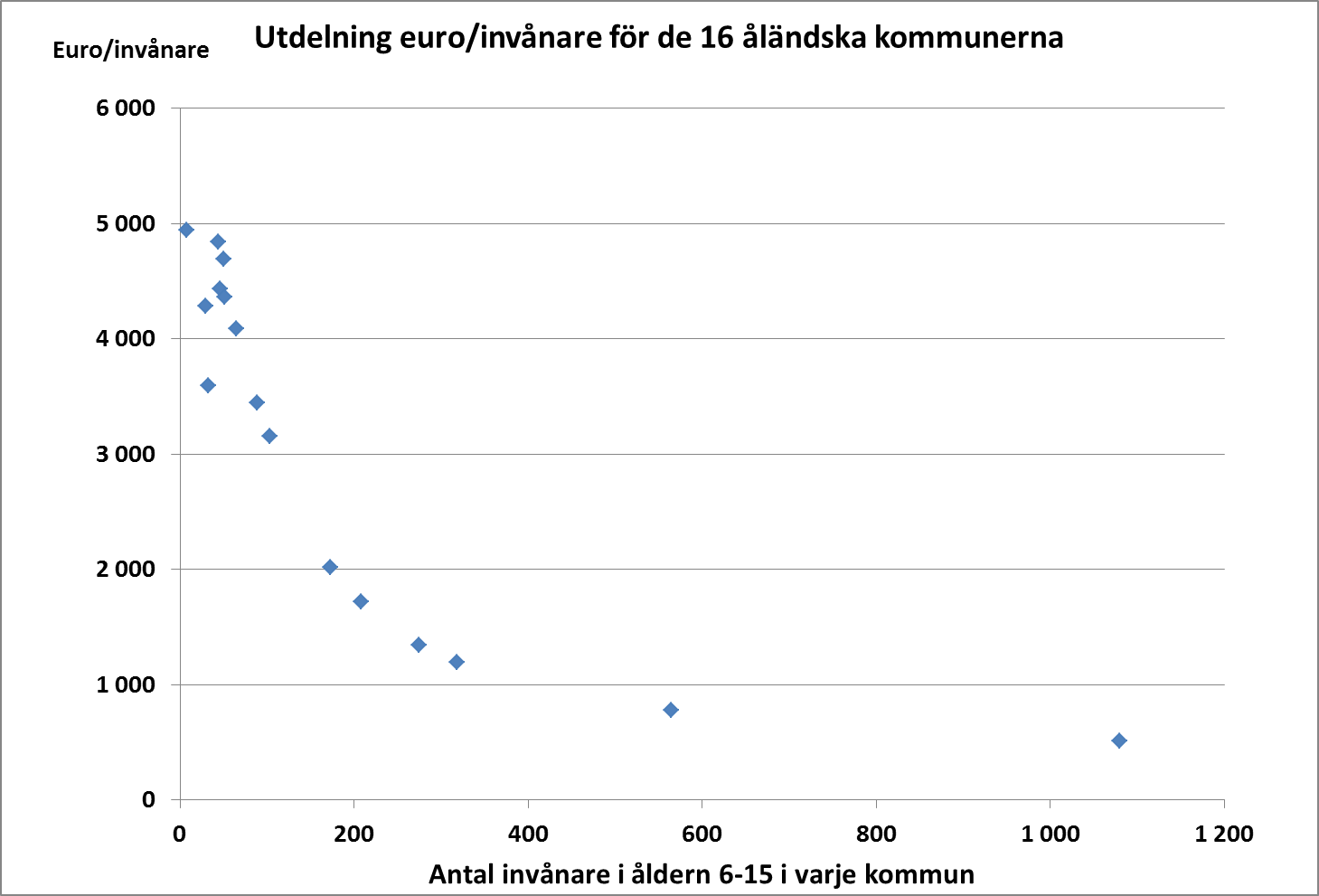 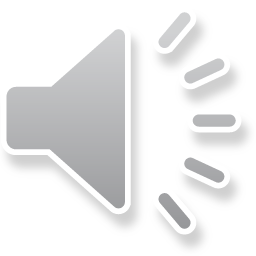 18
2. Kalkylerad LS-andel b) grundskola
Fördel:
Möjliggör skolproduktion även för mindre kommuner 

Blir inga stora trappsteg som förut

Nackdel:
Gäller att hitta rätt på hur stora  intervallen ska vara, och vilken ersättningsgrad som ska gälla i detta intervall.
Balansgång mellan att ge tillräckligt ekonomiskt stöd för mindre kommunerna samtidigt som inte samgång ska missgynnas
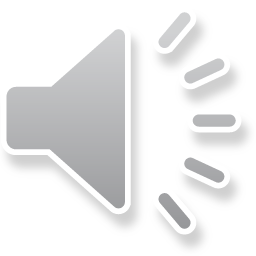 19